The world outside of medicine: careers in research, teaching and beyond.
Featuring video insights and options from alumni and other professionals in a range of fields in science.
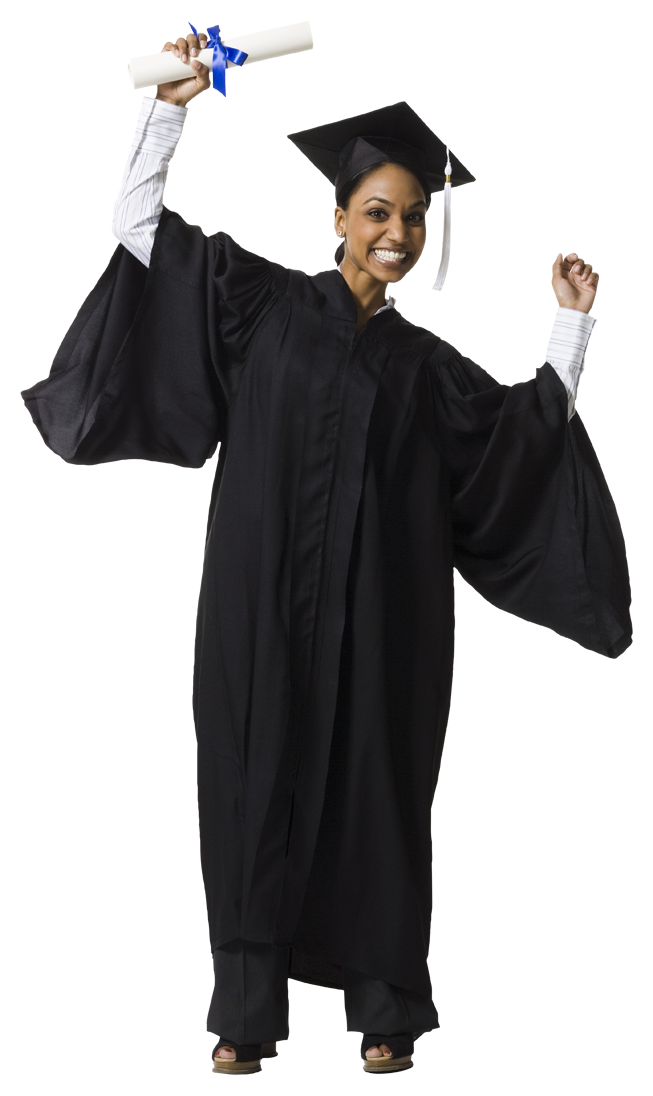 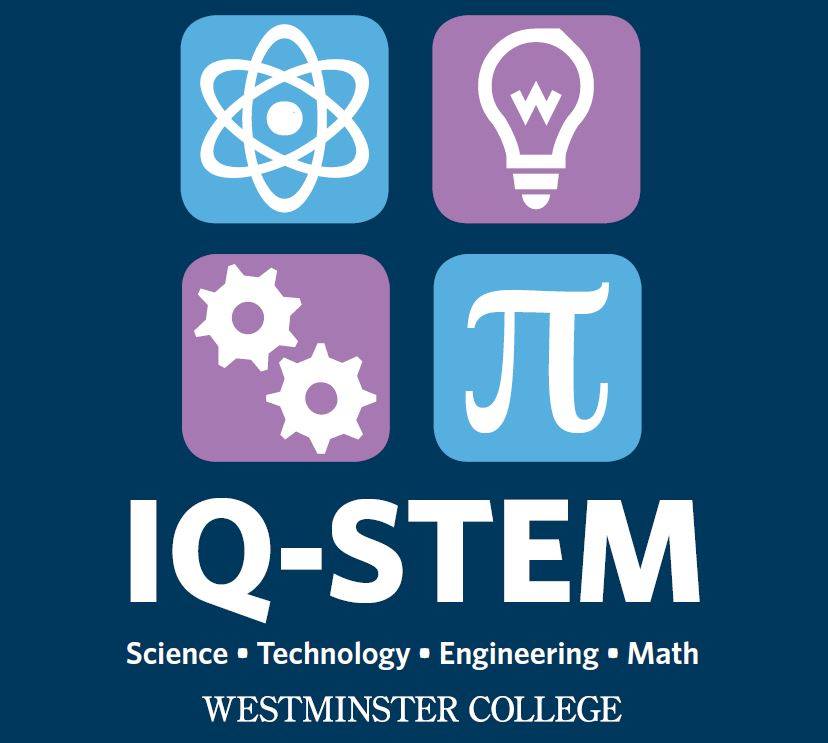 ResPAC 
Research Professions Advisory Committee
Friday November 20th 
Phillips Lecture Hall 
11:40 AM
ResPAC 
Research Professions Advisory Committee
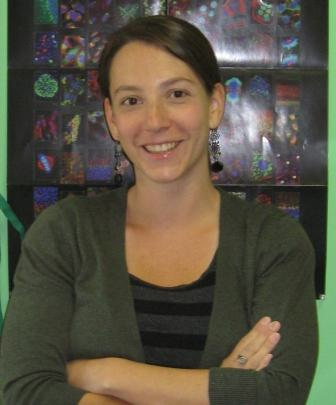 Searching for Internships, Graduate Programs and Career Opportunities

CV and Personal Statement Writing Workshops

GRE Exam Informational Workshops

Mock Interviews
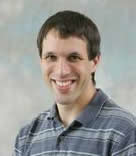 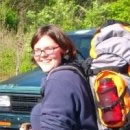 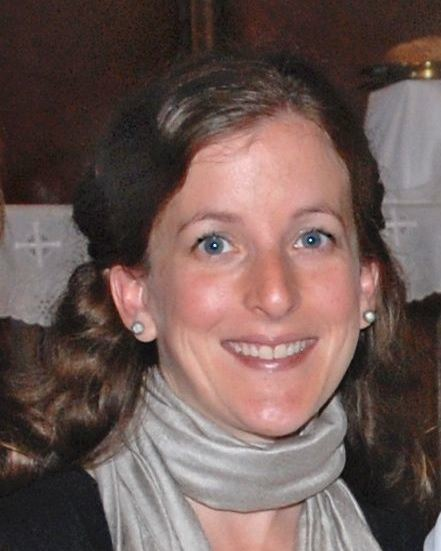 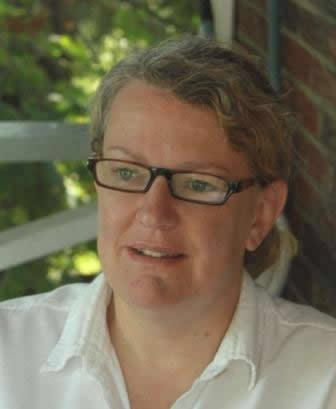 Website
https://www.westminster.edu/academics/respac/
my.westminster resource page
https://my.westminster.edu/ics/Campus_Life/Campus_Groups/ResPAC/Public_Page.
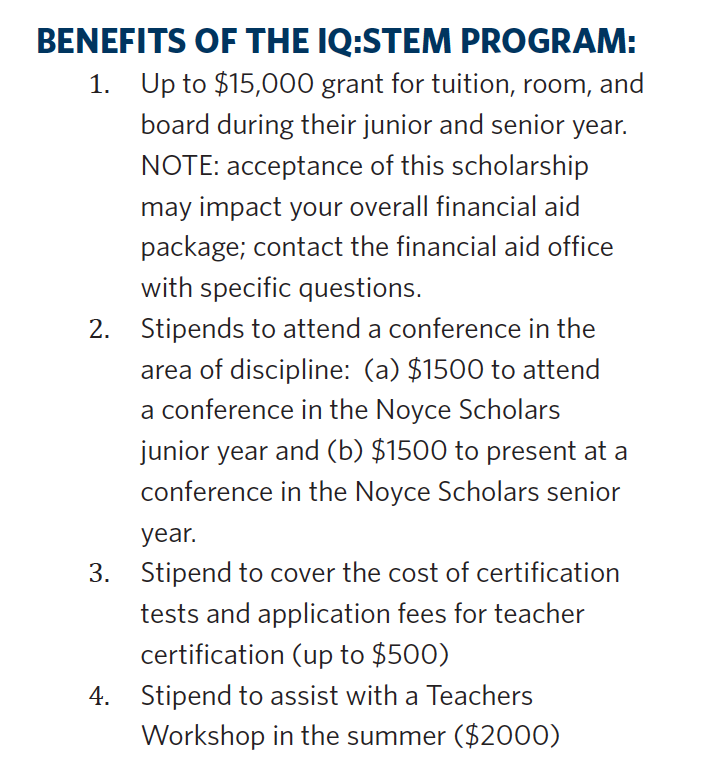 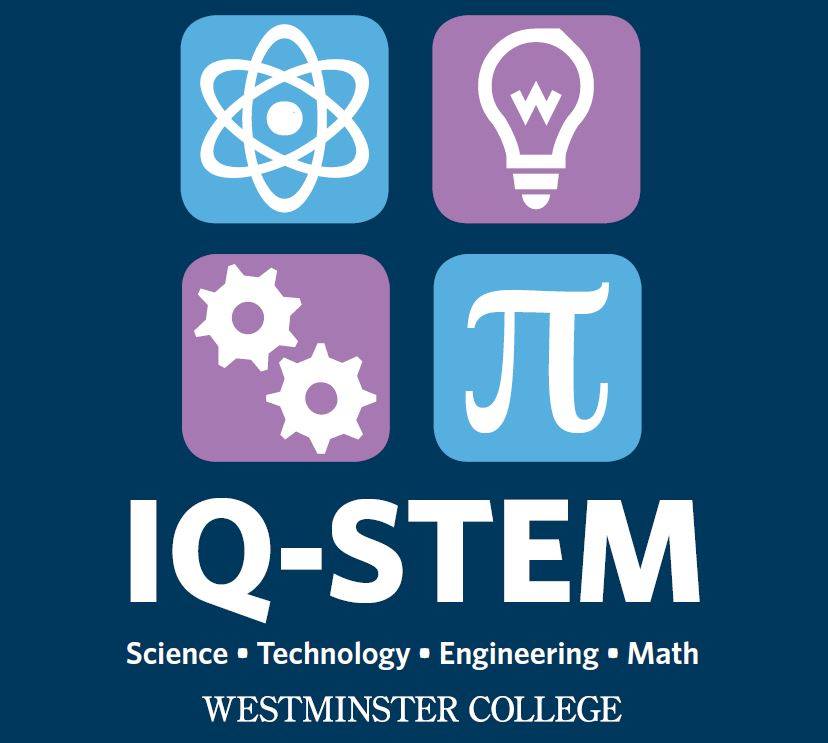 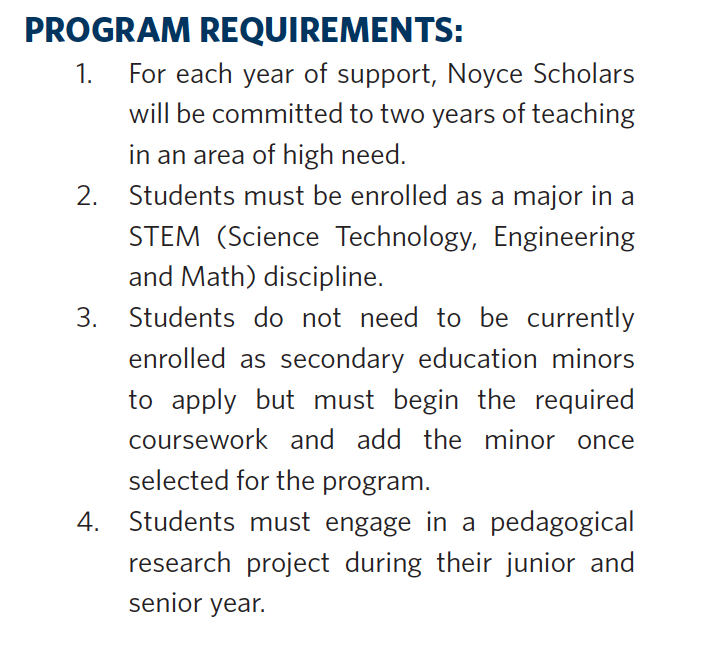 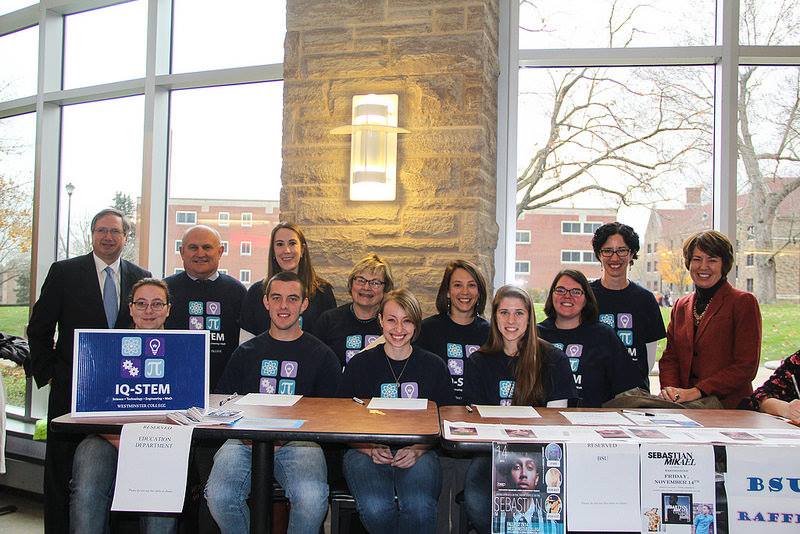 Website
https://www.westminster.edu/admissions/financial-aid/iqstem.cfm
my.westminster resource page
https://my.westminster.edu/ics/Campus_Life/Campus_Groups/IQSTEM_Noyce_Scholars/Members_Page.jnz
Internships and Gaining Experience
Highlight on Teaching
Wiggio Careers in Science Website
https://westminster.wiggiosites.com/#tpl=posts_0
Chris Cassano
AP Biology, Advanced Biology 9, Physics, and Forensic Science Teacher
BS Biology (Westminster College)
Masters in Education (Westminster College)
Nicole George
High School Science Teacher at Evangel Heights Christian Academy.
BS: Chemistry; Minor in Education, Westminster College (class '13)
Part time at the Carnegie Museum of Natural History as a Museum Educator. 
Brooke E. Christian
Assistant Professor of Chemistry, Appalachian State University Boone, NC
B.S. Chemistry, Appalachian State University
Ph.D. Chemistry, UNC Chapel Hill
Career Areas
What can I do with a Bachelor’s Degree?
[Speaker Notes: Explain general areas then get into which you could do with only a bachelors]
Wiggio Careers in Science Website
Doreen Hoover
Entomologist, Sterling International, Inc.
BS Biology & BS Environmental Science, Westminster College 2000.
https://www.youtube.com/watchv=ilZi29qSKBs&feature=youtu.be

Sarah Broskin
Clinical Laboratory Technician II Helomics Corporation
BS in Molecular Biology, Westminster College 2014
https://www.youtube.com/watch?v=u2VkrguvJ5U&feature=youtu.be
https://www.youtube.com/watch?v=rLL4L7BYt_4

PJ Woods
Steinman Lab, Research Specialist III, University of Pittsburgh Cancer Institute. 
BS: Molecular Biology, History (Westminster College)
https://www.youtube.com/watch?v=s3Jz8B93oN8&feature=youtu.be
Wiggio Careers in Science Website
Veronica M Porterfield
Postdoctoral Research Associate, Neurology Dept. University of Virginia for Dr. Erin Foff 2014 to present
BS: Molecular Biology (Westminster Class of 2002)
PhD, School of Biomedical Sciences, Kent State University 
https://www.youtube.com/watch?v=e3z-ibomoQU&feature=youtu.be
Career Areas
What can I do with a Bachelor’s Degree?
[Speaker Notes: Explain general areas then get into which you could do with only a bachelors]
Wiggio Careers in Science Website
Sarah Perdue
Science Communications Specialist University of Wisconsin Carbone Cancer Center
BS, Biochemistry, University of Wisconsin-Madison
PhD, Microbiology, Cornell University
Inga Parker La Puma
Science Communication Director, North Atlantic Fire Science Exchange
BA Geography George Mason University 1995
MS Biology Florida International University 2003 (Ecophysiology/Remote Sensing)
PhD in Ecology - Rutgers University 2012 (GIS/Remote Sensing/Landscape Ecology and Wildfire Science) 
Ivorlyne (Ivy) Greene
Molecular Oncology Account Executive for Quest Diagnostics
BS: Biology (University of St. Thomas 1998)
Ph.D. (University of Texas Medical Branch 2004) 
Jonathan S. Edwards
Early stage investor - Associate at Index Ventures
B.S. - Biological Sciences, UVM
PhD - Biochemistry and Biophysics, UNC Chapel Hill
Graduate School
Paths
[Speaker Notes: Discuss differences]
Advanced Degree Programs exist in a wide range of fields
Biology
Biomedical engineering
Physiology and Neurobiology
Cellular and Molecular Biology
Bioinformatics
Genetic Counseling
Physiology and Developmental Biology
Pathology
Biostatistics
Microbiology
Biological Photography and Imaging
Physiology and Biophysics
Plant Biology
Anatomical Sciences
Entomology
Bioethics
Environmental Sciences
Biomaterial Science
Botany
Environmental Microbiology
Biochemistry
Genetics and Human Genetics
Nutrition
Ecology
Chemistry
Chemical Engineering
Neuroscience
Computational Biology
Animal Nutrition
Animal Science
Wildlife Science
Conservation Biology
Marine and Coastal Studies
Soil Sciences
Marine Science
Agricultural Science
Laboratory Quality Analysis and Management
Toxicology
Analytical & Pharmaceutical Chemistry
Food Science
Organic and Medicinal Chemistry
Theoretical Chemistry and Computational Modeling
Computational Chemistry and Physics
Emerging Infectious Diseases
Immunology and Molecular Pathogenesis
Virology
http://www.gradschools.com
Wiggio Careers in Science Website
Jasmine Grady
Master of Art's in teaching (MAT) student at Trinity International University (Deerfield, IL); while also working full-time as a live-in nanny in Highland Park IL. 
BS: Molecular Biology from Westminster College 2011
Other Degrees: Master's in Bioethics from Trinity International University.
 Corey N. Cunningham
3rd Year Ph.D. Student in the Cellular and Molecular Biology Ph.D. Program at the University of Michigan
Westminster College in 2013 with a Bachelor of Science in Molecular Biology
Casey Schmidt
Graduate Student at University of North Carolina Chapel Hill
B.S. Molecular Biology, Westminster College 2012
http://www.tubechop.com/watch/6979353
Questions?
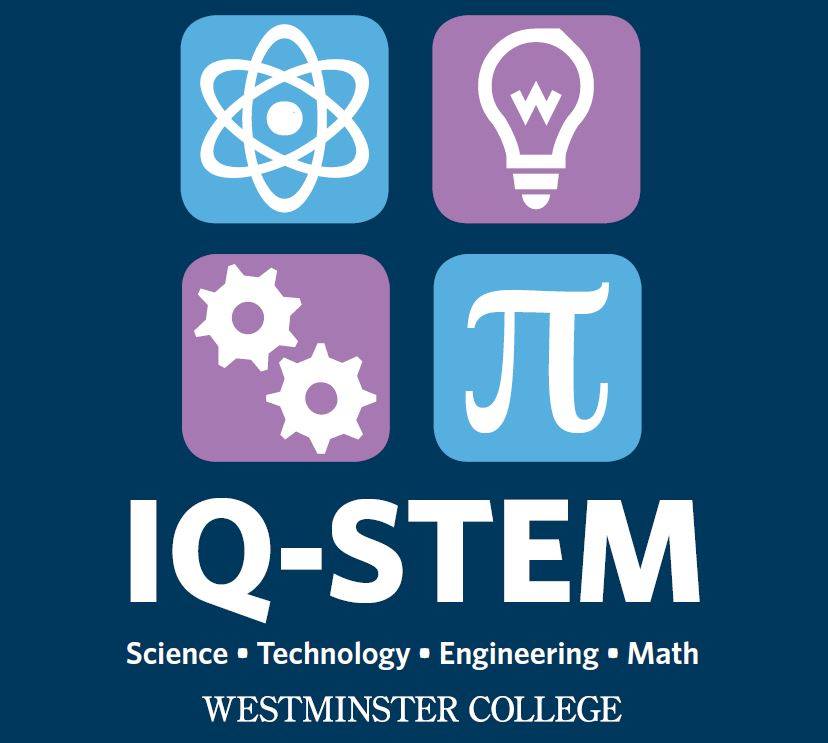 ResPAC 
Research Professions Advisory Committee